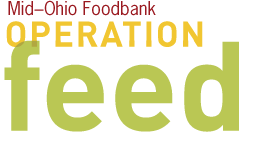 Real People. 
Real Impact.
Mid-Ohio Foodbank
Vision
A hunger-free and healthier community.
Mid-Ohio Foodbank
Mission
To end hunger one nourishing meal at a time and co-create a community where everyone thrives.
Hunger
can happen to anyone
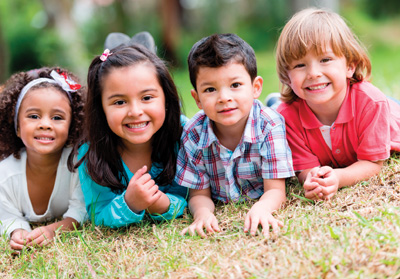 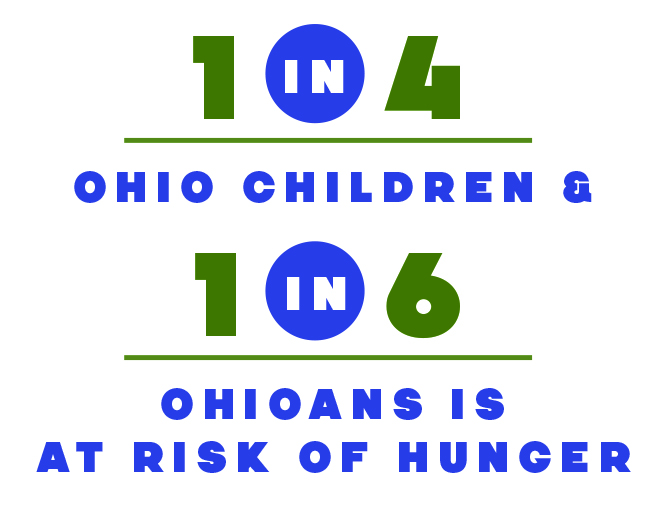 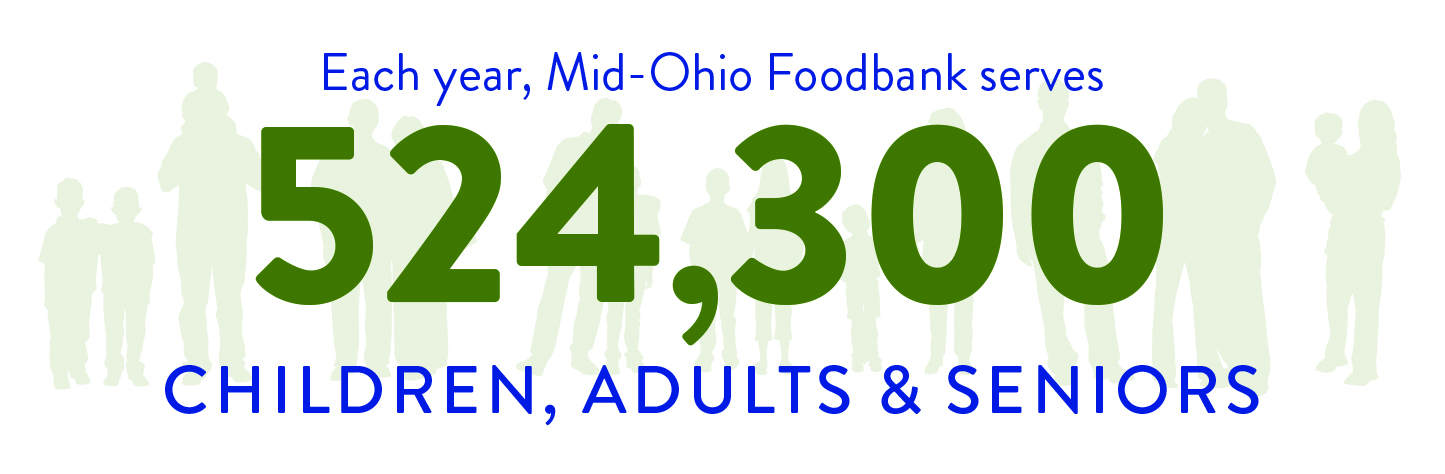 Cynthia’s Story
Health, hope and healing
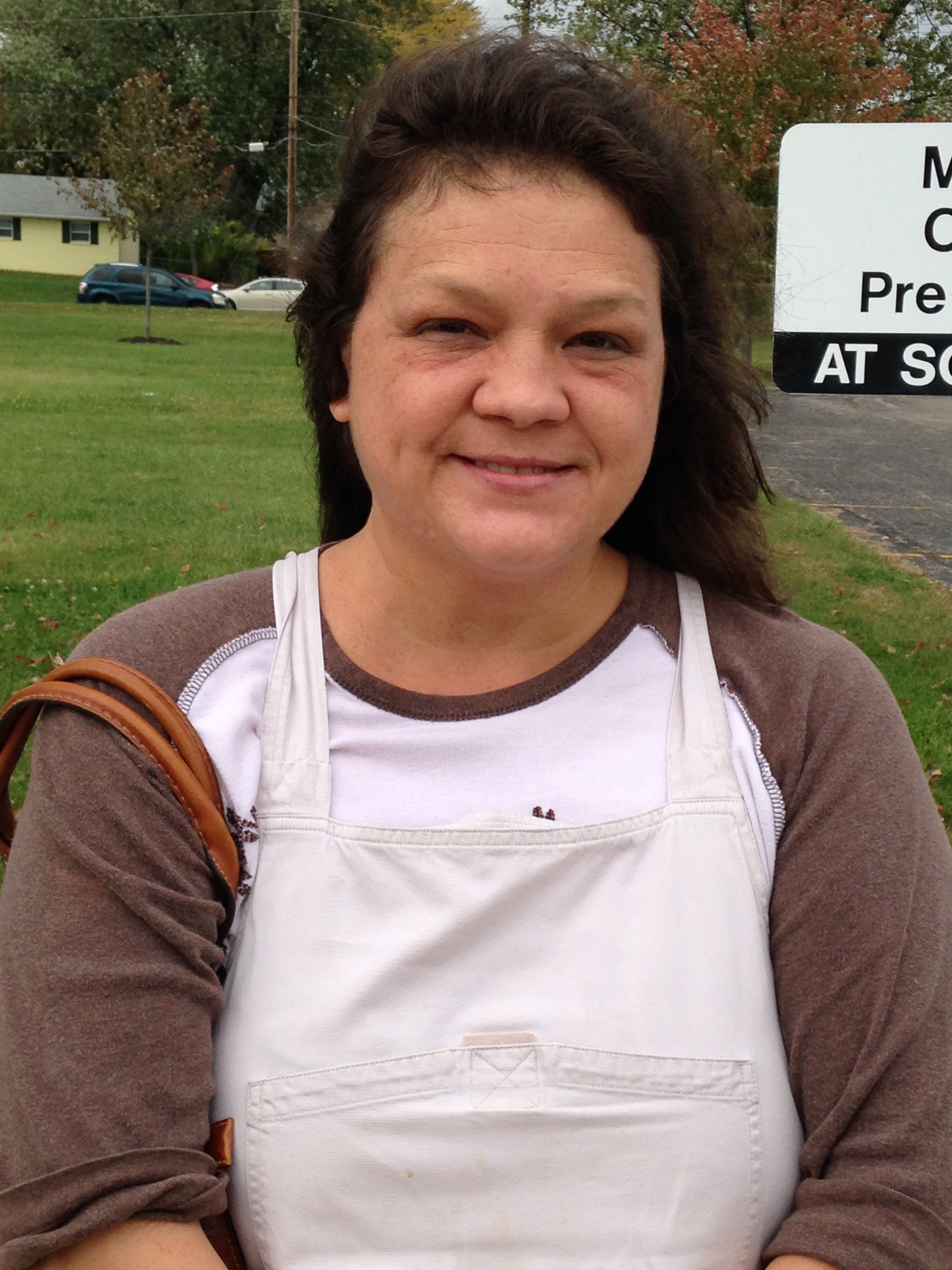 When Cynthia was diagnosed with cancer, the medicine she was prescribed made her very sick and unable to work.  The Mid-Ohio Foodbank Produce Market at her local church offers free fresh fruits and vegetables 
    for a nutritious diet critical to 
       maintaining her health.
54% of 
Mid-Ohio Foodbank’s distribution is                  fresh foods
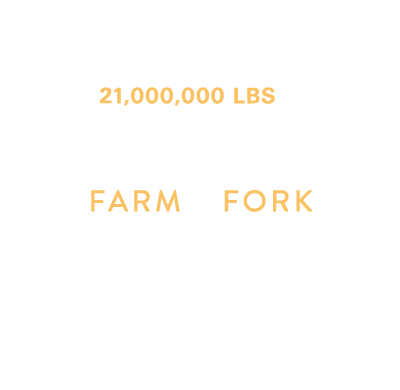 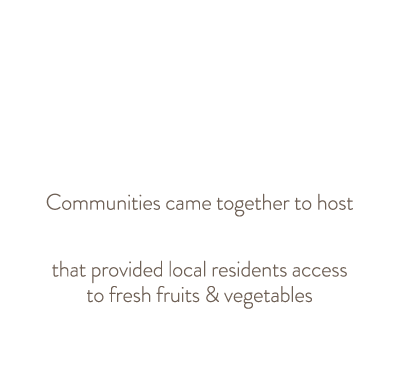 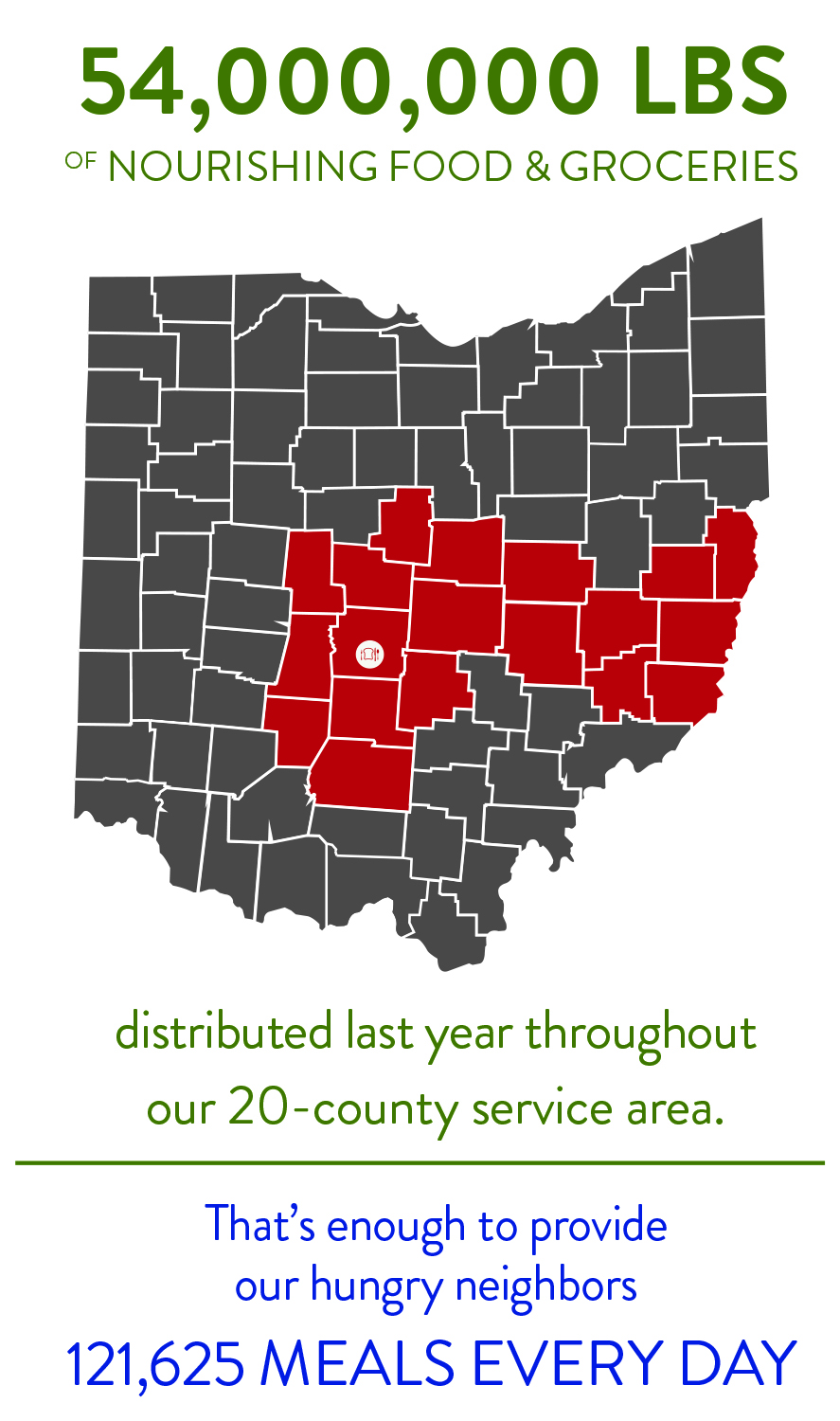 Real Impact.
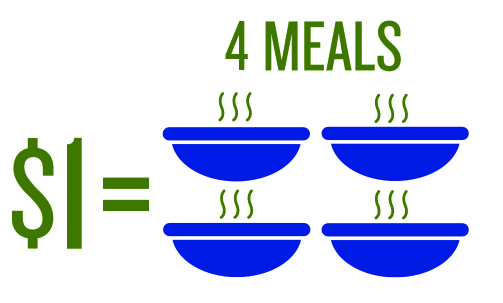 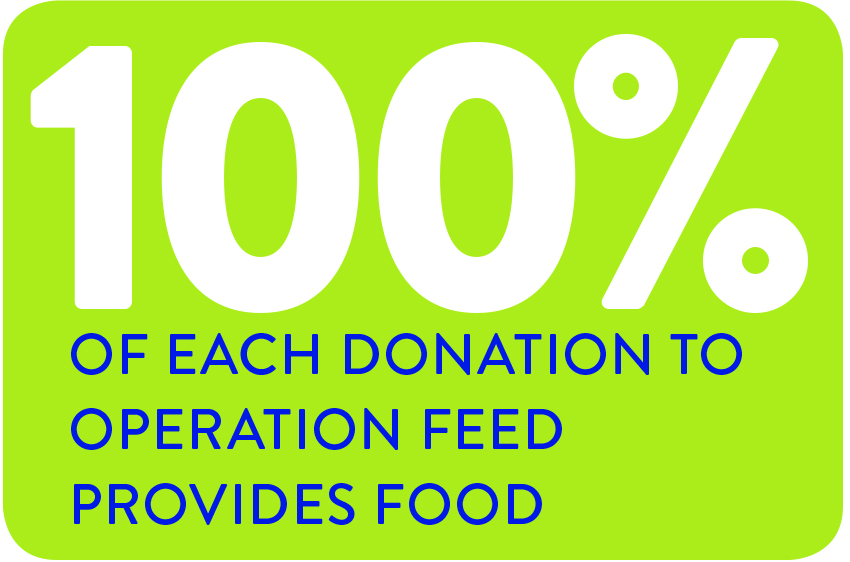 Join Us.
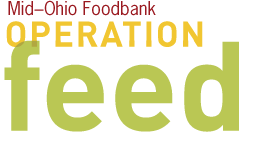 Real People. 
Real Impact.